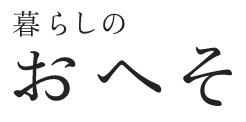 暮らしのおへそ 
20周年 特別広告企画
2025年4月
株式会社主婦と生活社
メディアビジネス部
kokoku3@mb.shufu.co.jp
Q 03-3563-5131   📠 03-3563-0531
1
目次
01
20周年のコメント
02
暮らしのおへそ概要
03
メディア紹介
広告メニュー① 周年クライアント・ブランドさま限定！周年コラボ特価プラン
04
広告メニュー② 20周年記念 一田憲子さんとおしゃれさん対談プラン
05
広告メニュー③ 公式SNS広告配信（ダークポスト)頂戴した素材で直接貴社サイトへ遷移
06
2
2025年８月の発行で20周年
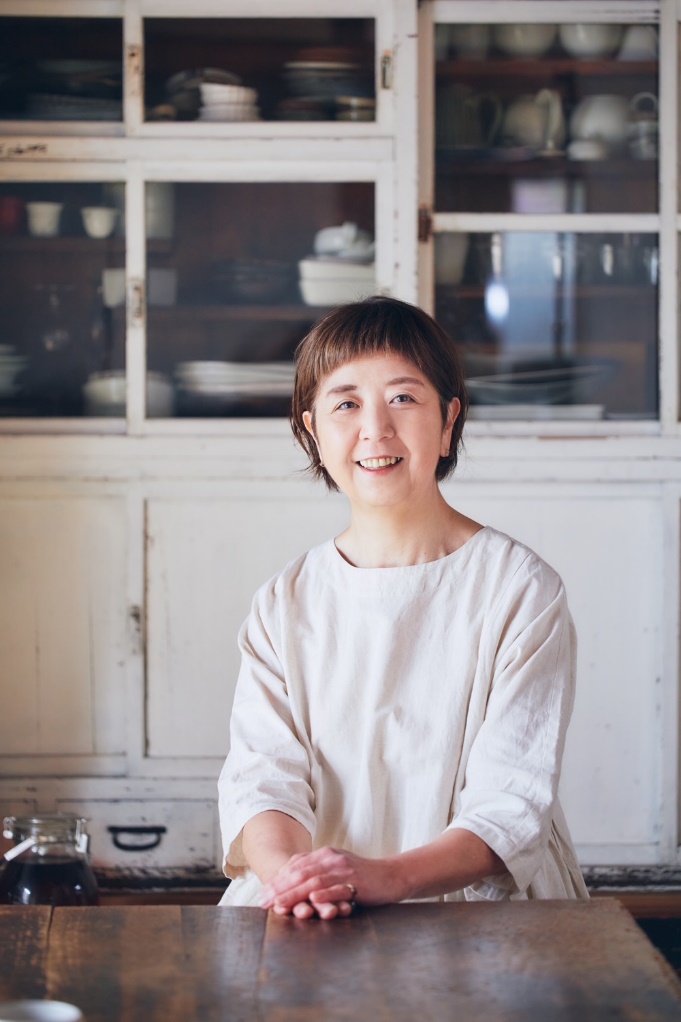 どんな人でも必ず持っているのが「おへそ」＝習慣。
誰かの「おへそ」を知ることが、
自分の「おへそ」を見直すきっかけになるのだと、
20年の取材を通してますます実感しています。
『暮らしのおへそ』編集ディレクター　一田憲子 Noriko Ichida

文筆家。OL、編集プロダクション勤務を経て、フリーランスに。
『暮らしのおへそ』『大人になったら、着たい服』（ともに主婦と生活社）では、企画、編集、執筆を手掛けるほか、著書も多数。
自身のウェブマガジン「外の音、内の香」、ライター塾を主宰。
「暮らしのおへそラジオ」も好評配信中。

「外の音、内の香」　　https://ichidanoriko.com/
Instagram ＠noriichida
3
『暮らしのおへそ』
1月下旬 / 8月下旬	　発売
発行予定部数：70,000部
『大人になったら、着たい服』
3月下旬/ 10月上旬発売
発行予定部数：70,000部
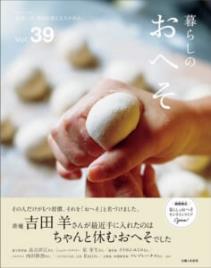 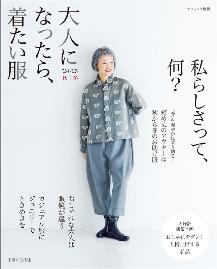 雑誌『大人になったら、着たい服』『暮らしのおへそ』をはじめ、
熱量の高い読者を抱えるムックを手がけている(株)主婦と生活社 暮らしとおしゃれ編集部が運営している
WEBマガジン『暮らしとおしゃれの編集室』
暮らし編集部が最も大切にしているのは「繋がり」と「信頼」の２点です。

「日々の暮らしを大切にしている読者」と「ブランド・お店・情報」を
「ムック・WEB・SNS・イベント・おしゃれさんたち・ラジオ」を通して信頼感でつなぎます。
▼【2025年予定】
-百貨店イベント：4/23-29 阪急うめだ本店（大人服）、5/14-19 大丸札幌店（大人服＆おへそ）、11/13-17 博多阪急（大人服＆おへそ）
-EC　　　　　  ：4月（おへそ別冊） ６月（大人服別冊）、８月（おへそ）、10月(大人服’25-’26秋冬号)、12月（大人服別冊）
-別冊企画 　　  ：4月ニッポンのイイモノ、6月愛用品、キレイ習慣
-WEB特集　　  ：3月ヘア、4月ニッポンのイイモノ、6月キレイ習慣
4
暮らしのおへそはこんな媒体です
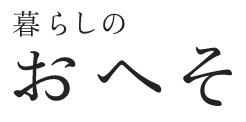 2006年1月に第1号を販売。2025年8月に20周年を迎えます。
1月発売
主要都市圏のほか
全国のみなさまに
ご愛読いただいています。
8月発売
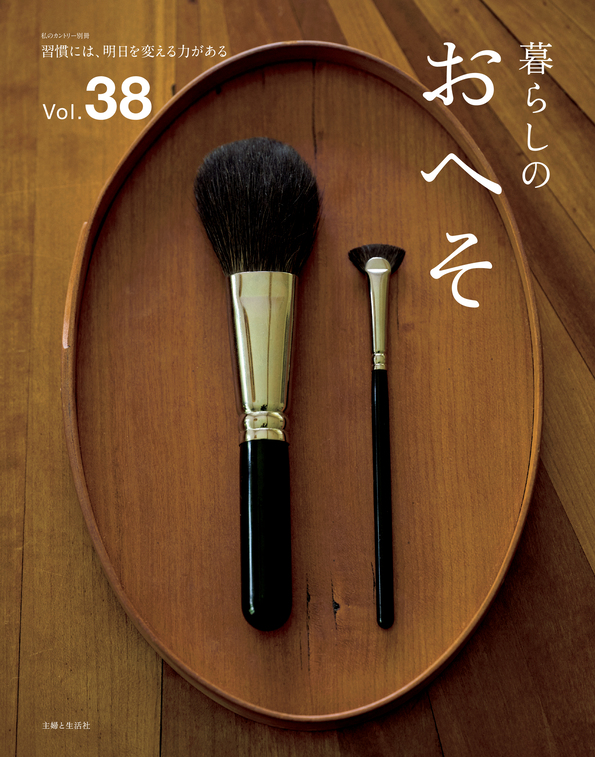 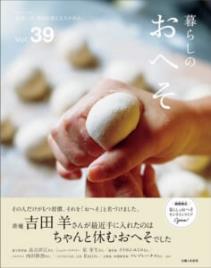 6,6%
年2回、70,000部発行
平均年齢56歳固定読者が多く、1号目から大切に
保存してくださっている熱心なファン。
5
『暮らしのおへそ』が伝えたいメッセージ    習慣には、明日を変える力がある
6
「おへそ」=習慣その人だけがもつ習慣、それを本誌では「おへそ」と呼んでいます。
俳優、作家、医師、料理家、経営者、主婦……。
『暮らしのおへそ』は、さまざまなバックグラウンドを持つ人々の「おへそ（=習慣）」を軸に、
暮らしのディテールを紹介している
ライフスタイルマガジンです。
7
自分らしい生き方、暮らし方を大切にする
「おへそ（＝習慣）」をご紹介しています
デザイナー
篠原ともえさん
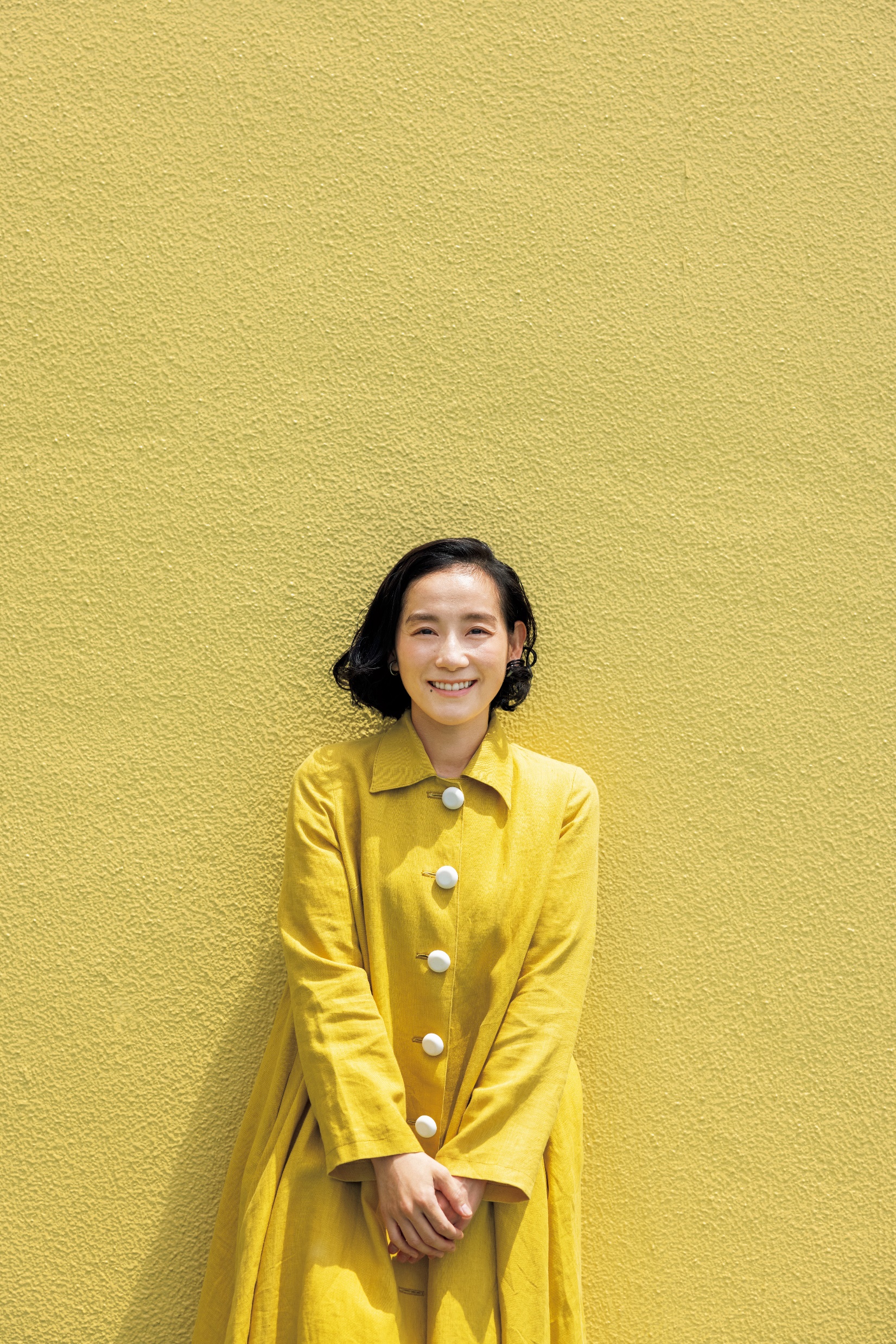 作家
小川糸さん
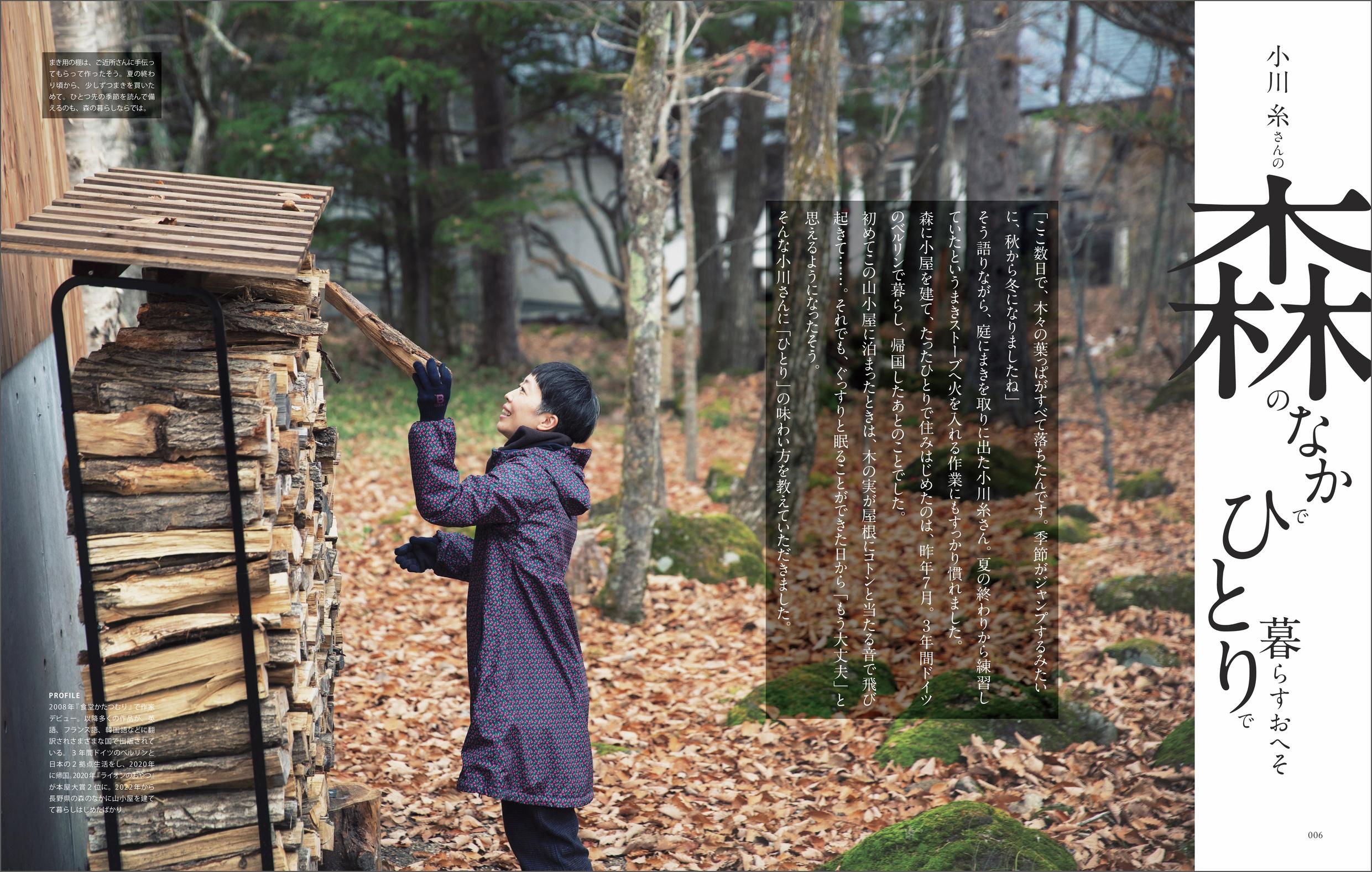 俳優
吉田羊さん
産婦人科医
高尾美穂さん
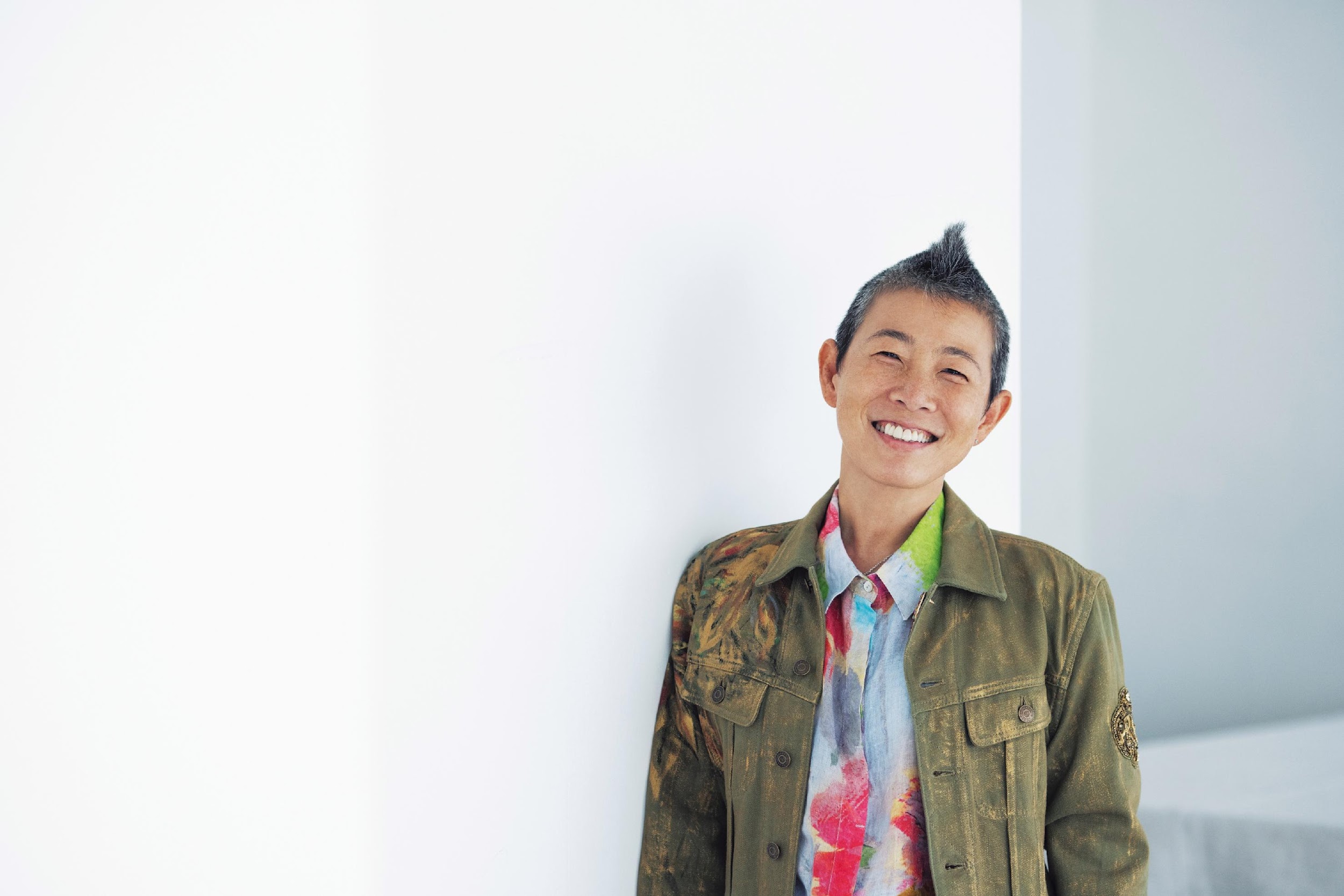 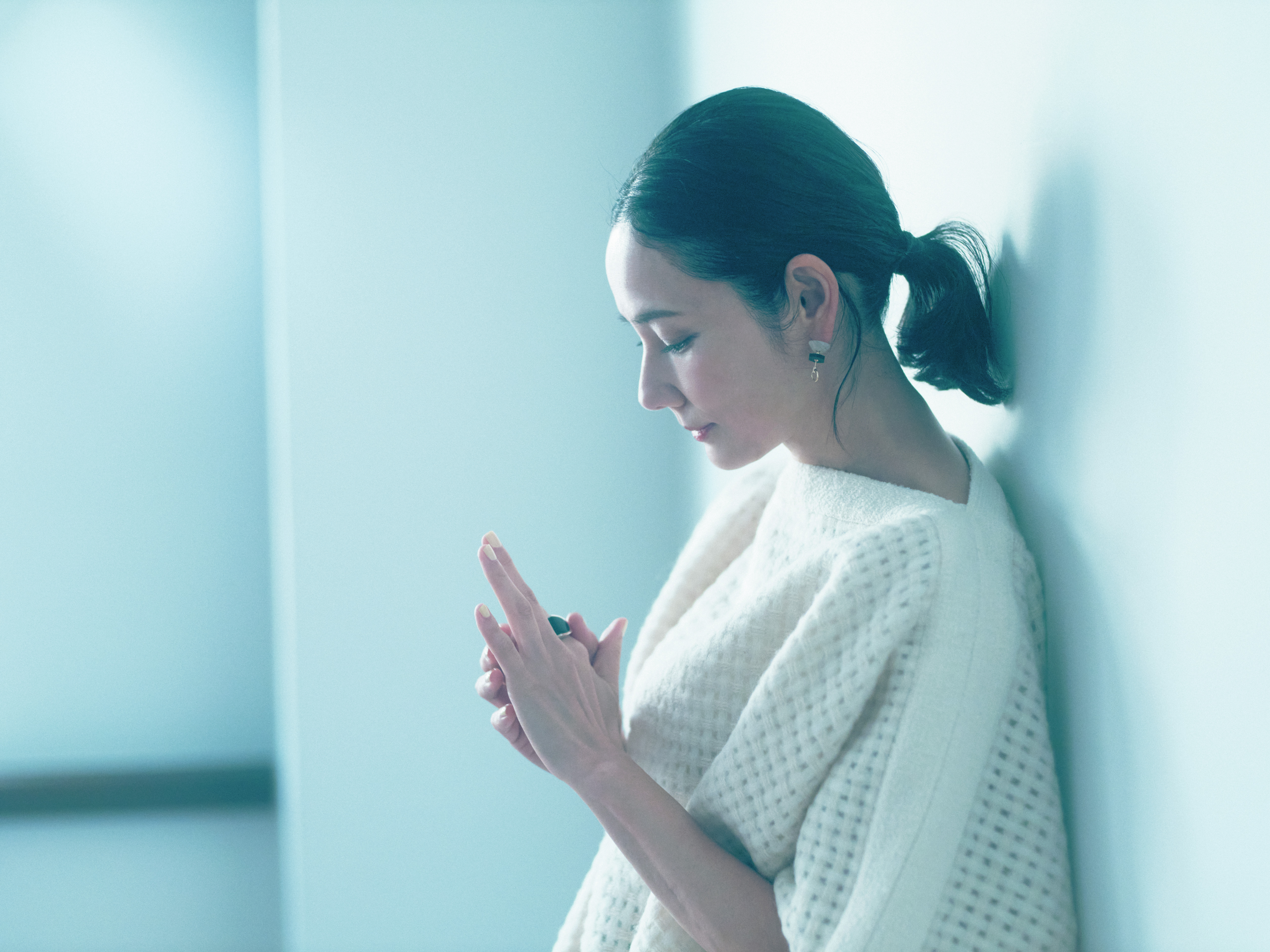 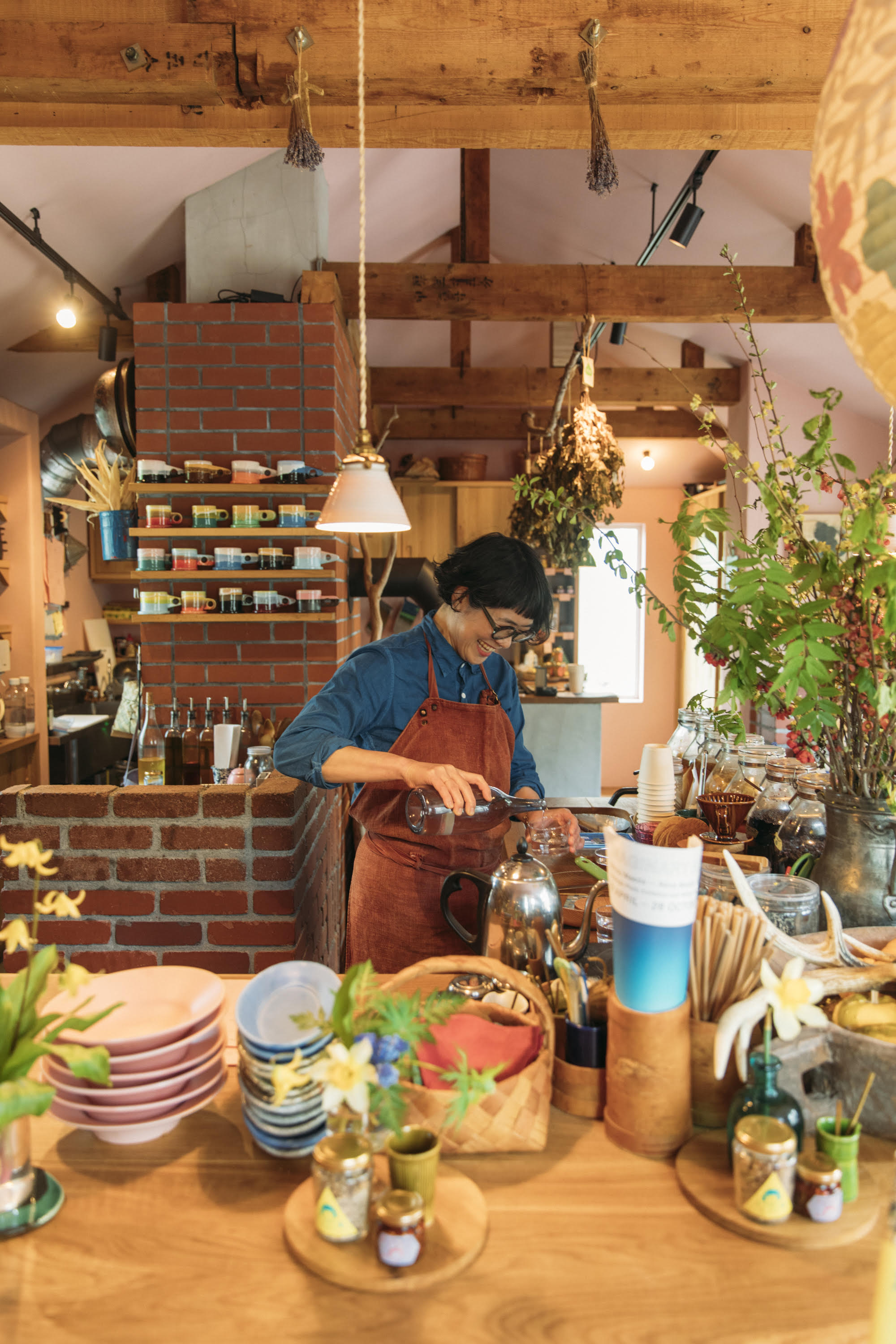 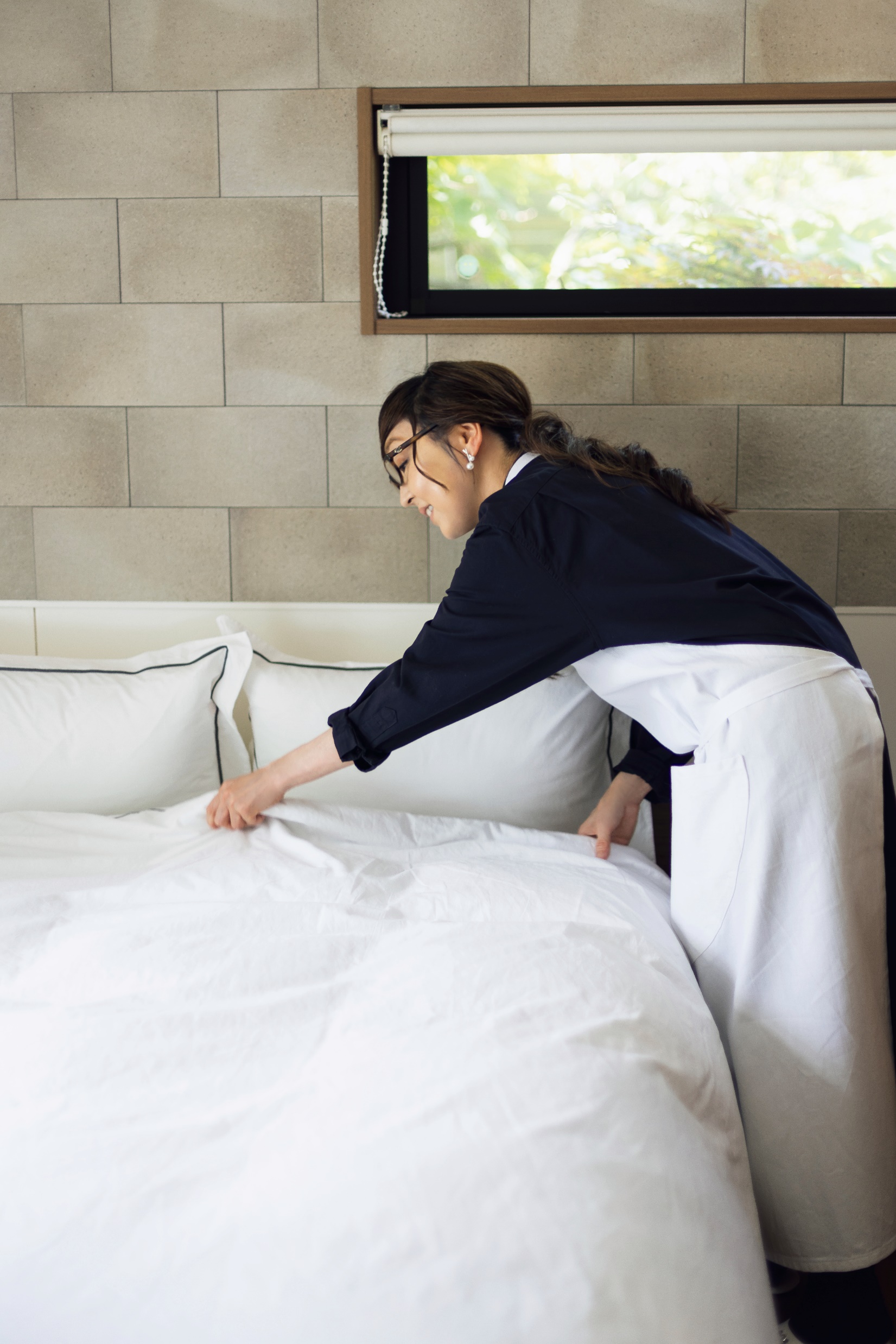 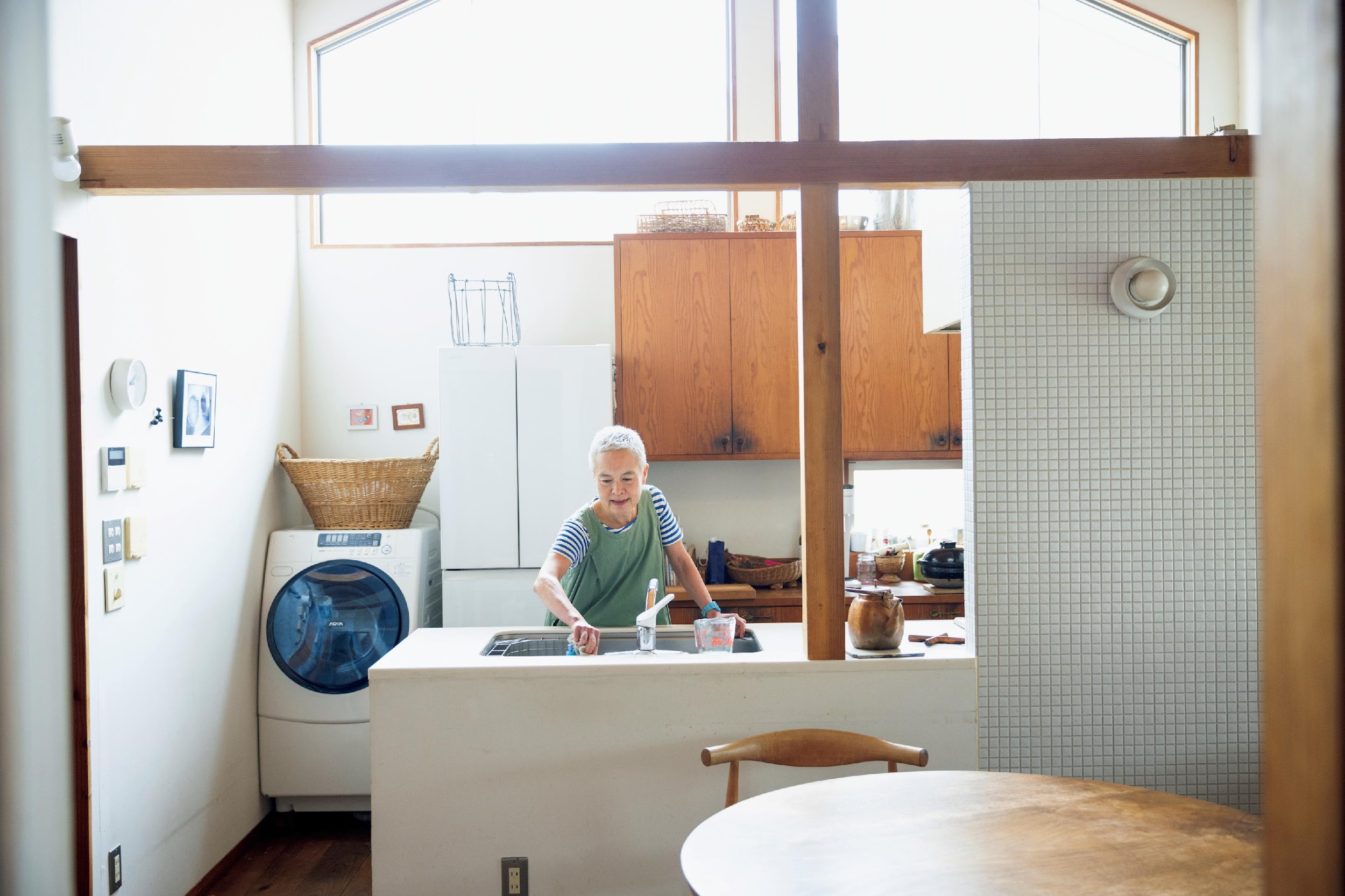 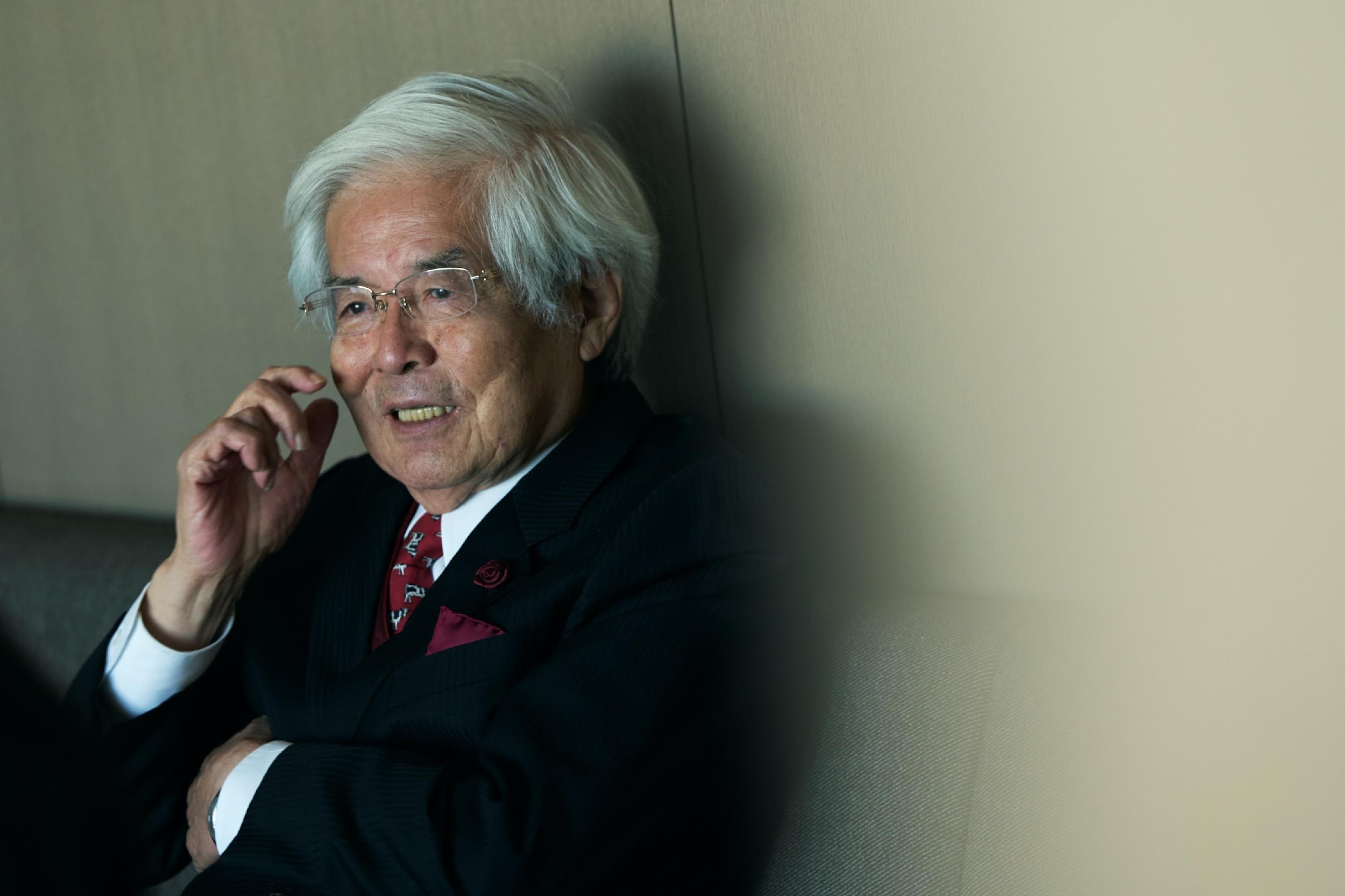 建築家
田中ナオミさん
解剖学者
養老孟司さん
料理家
たかはしよしこ
さん
スタイリスト
内田彩仍さん
8
暮らしのおへそ　バックナンバー
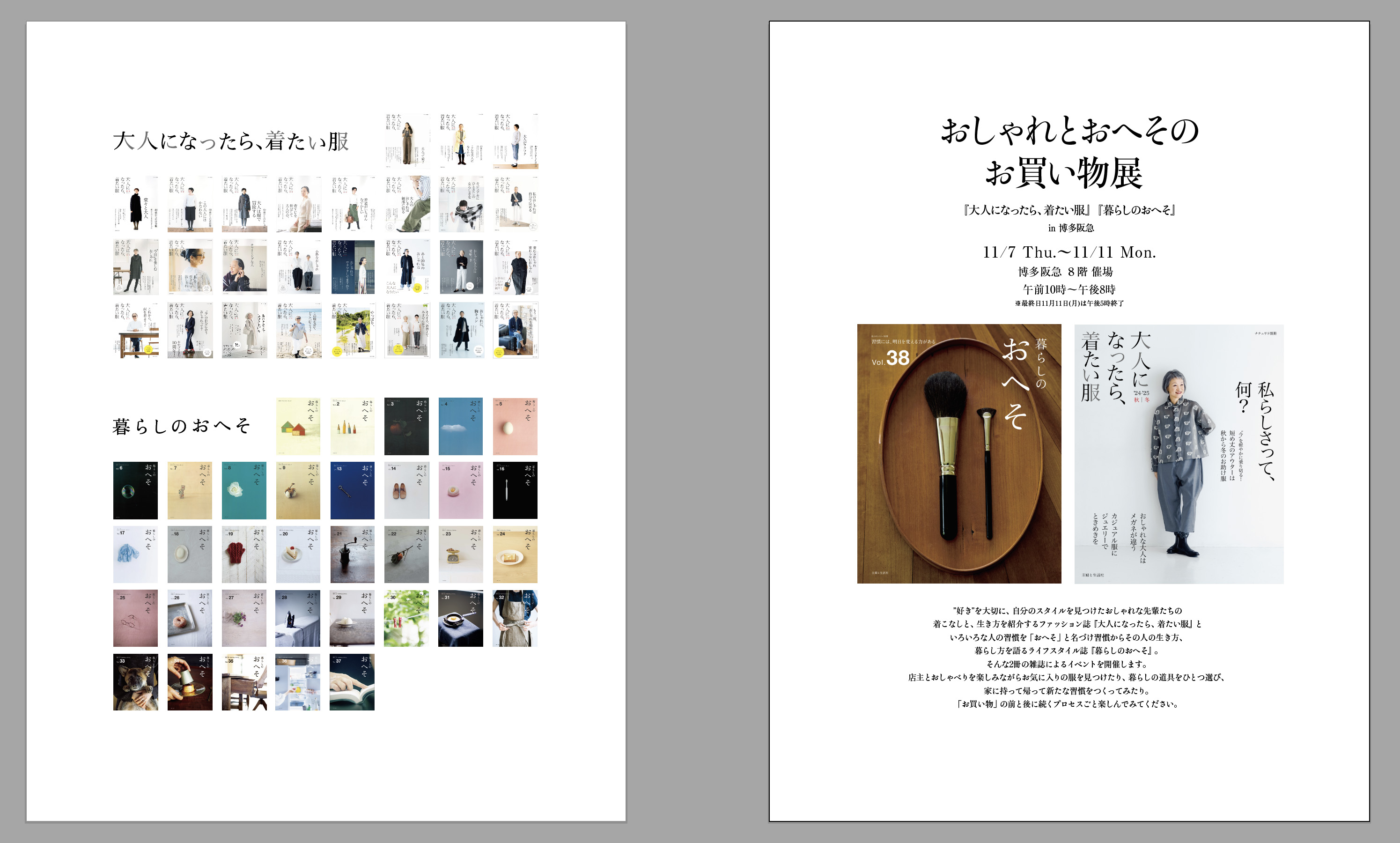 9
メディア概要
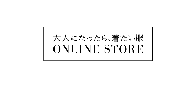 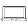 月間PV　1,388,236
月間UU   473,942
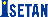 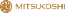 ※2024年12月
※Google Analythicsにて計測
※PV数は外部配信先込み、UU数は自社サイトのみの数値です。
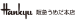 暮らしを大切にする読者と、
ブランドやお店、情報をつなぐ場所
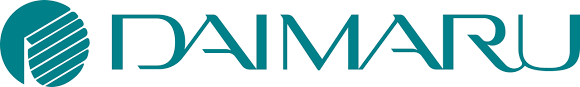 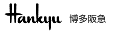 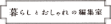 編集部
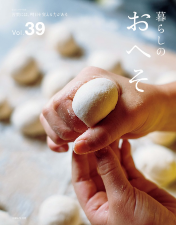 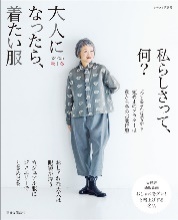 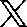 音声
メディア
イベント
SNS
WEB
EC
雑誌
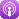 「習慣には、明日を変える力がある」。著名人から一般の方まで、その人の根っこをつくる習慣を「おへそ」と名づけ、生き方・暮らし方を紹介するライフスタイル誌。
「大人だからこそ楽しめる自分らしいおしゃれ」がコンセプト。50代～60代前後の女性たちによる着こなし実例とともに、カジュアルで品のある服・小物選びの方法を指南。
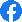 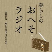 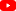 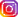 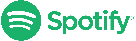 （総再生数95万回）
暮らしのおへそラジオ
10
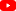 暮らしのおへその多角的な取り組みもご紹介します
オンラインストアコラボ商品
音声メディア「暮らしのおへそラジオ」
イイホシユミコさんコラボ朝食セット
HUIS×一田憲子さんコラボおへそステンカラーコート
内田彩仍さんコラボ巾着かごバック
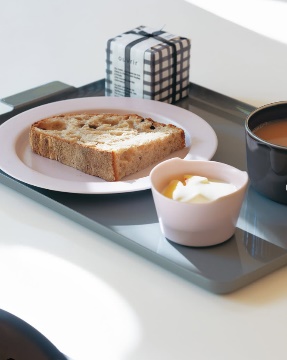 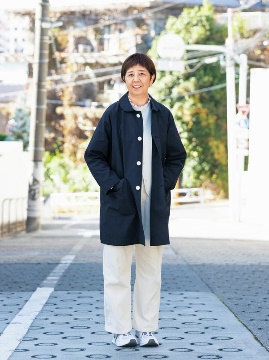 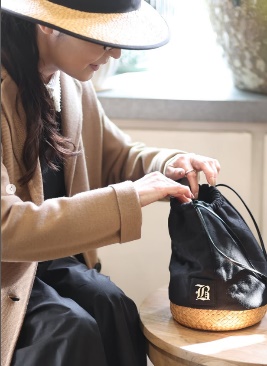 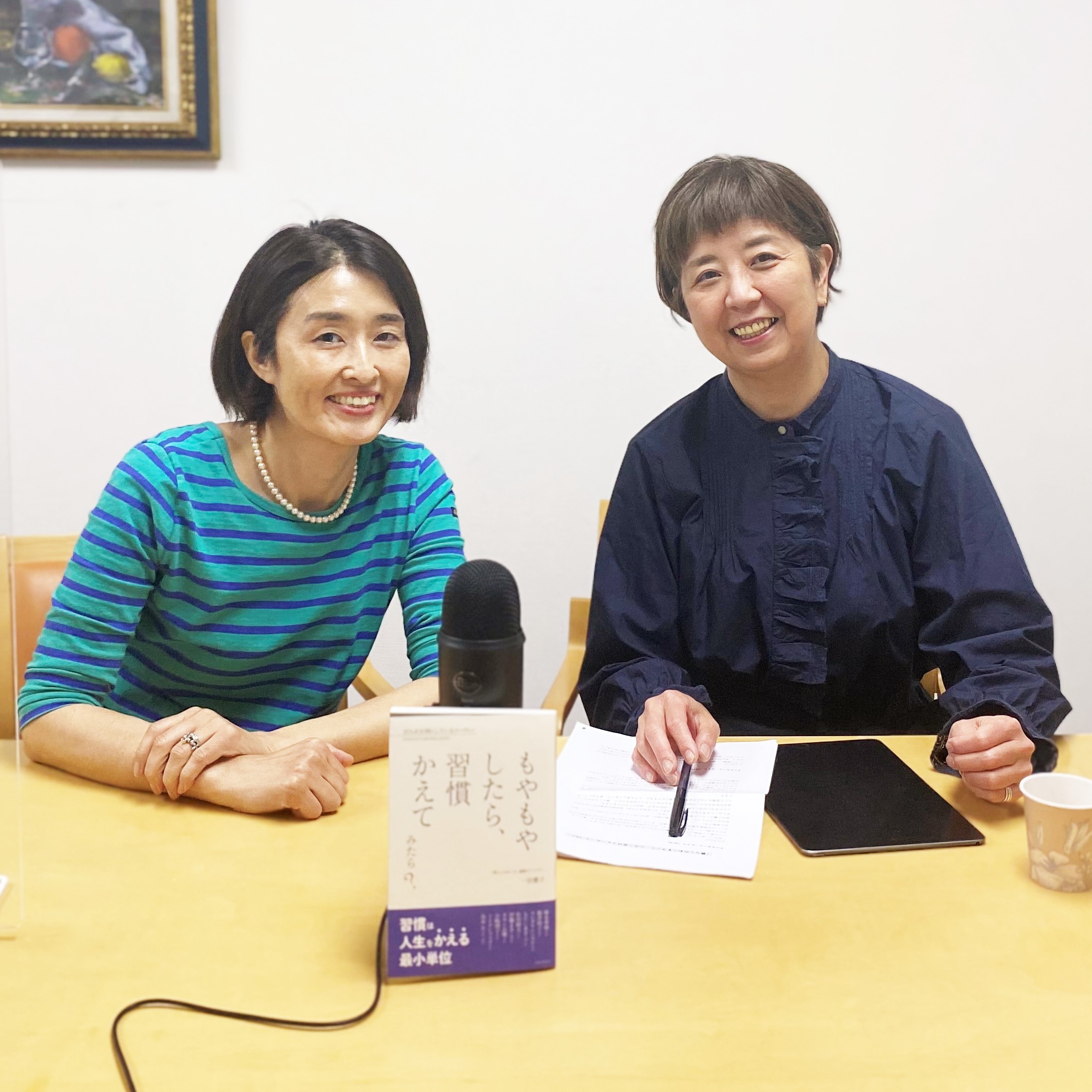 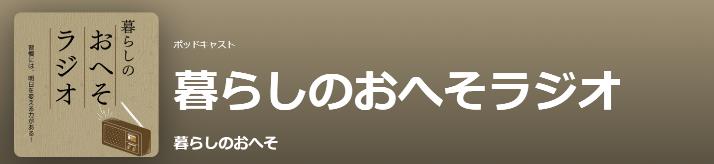 関連書籍ムック
クライアントワーク
エッセイ
ファッション
美容
お取り寄せ
福井県様
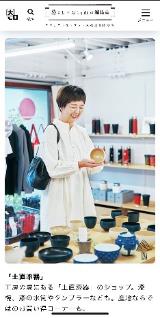 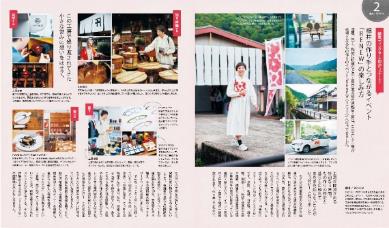 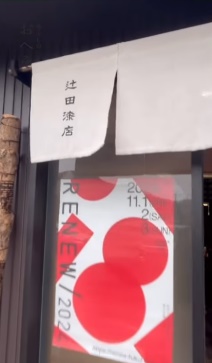 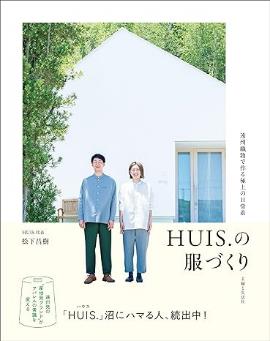 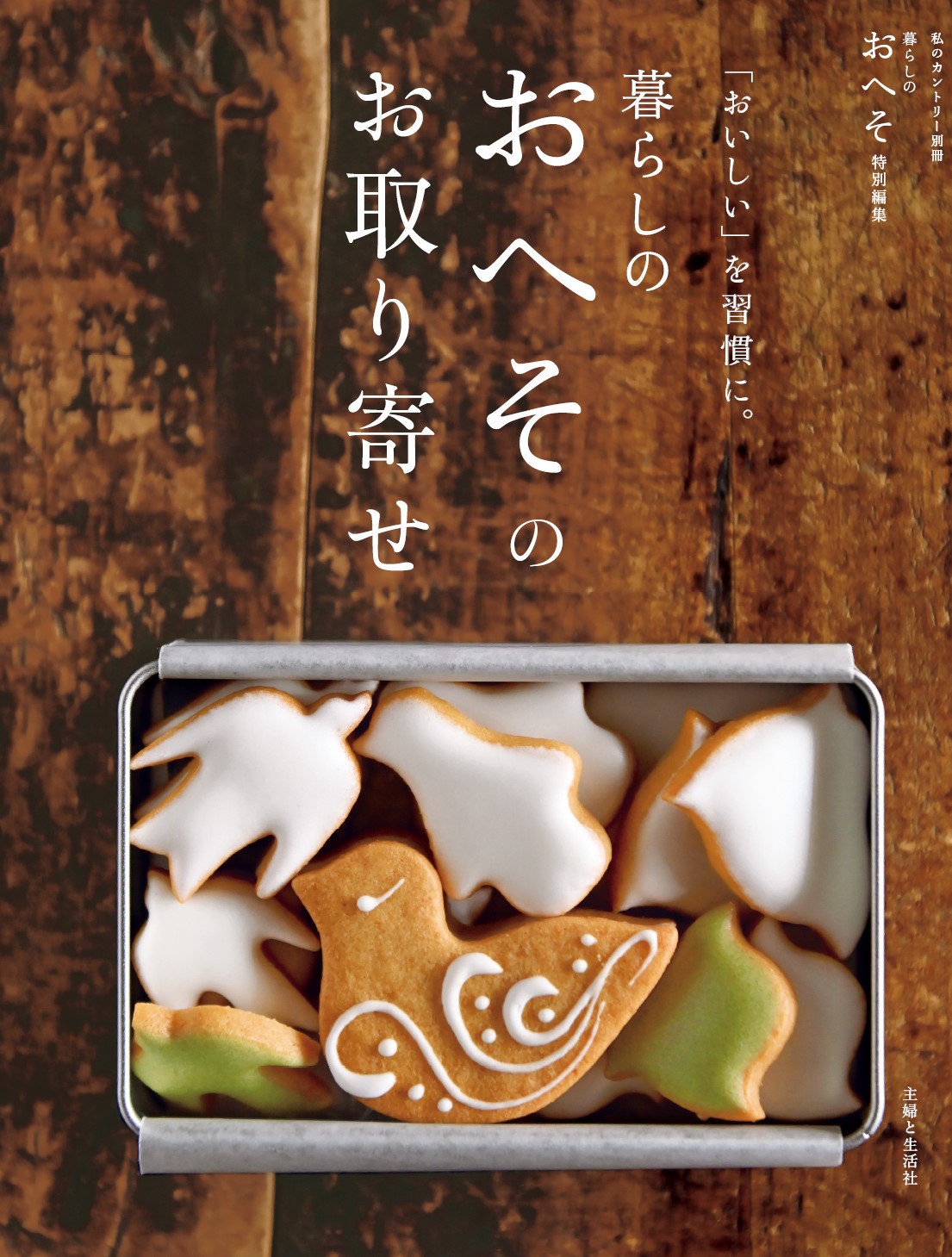 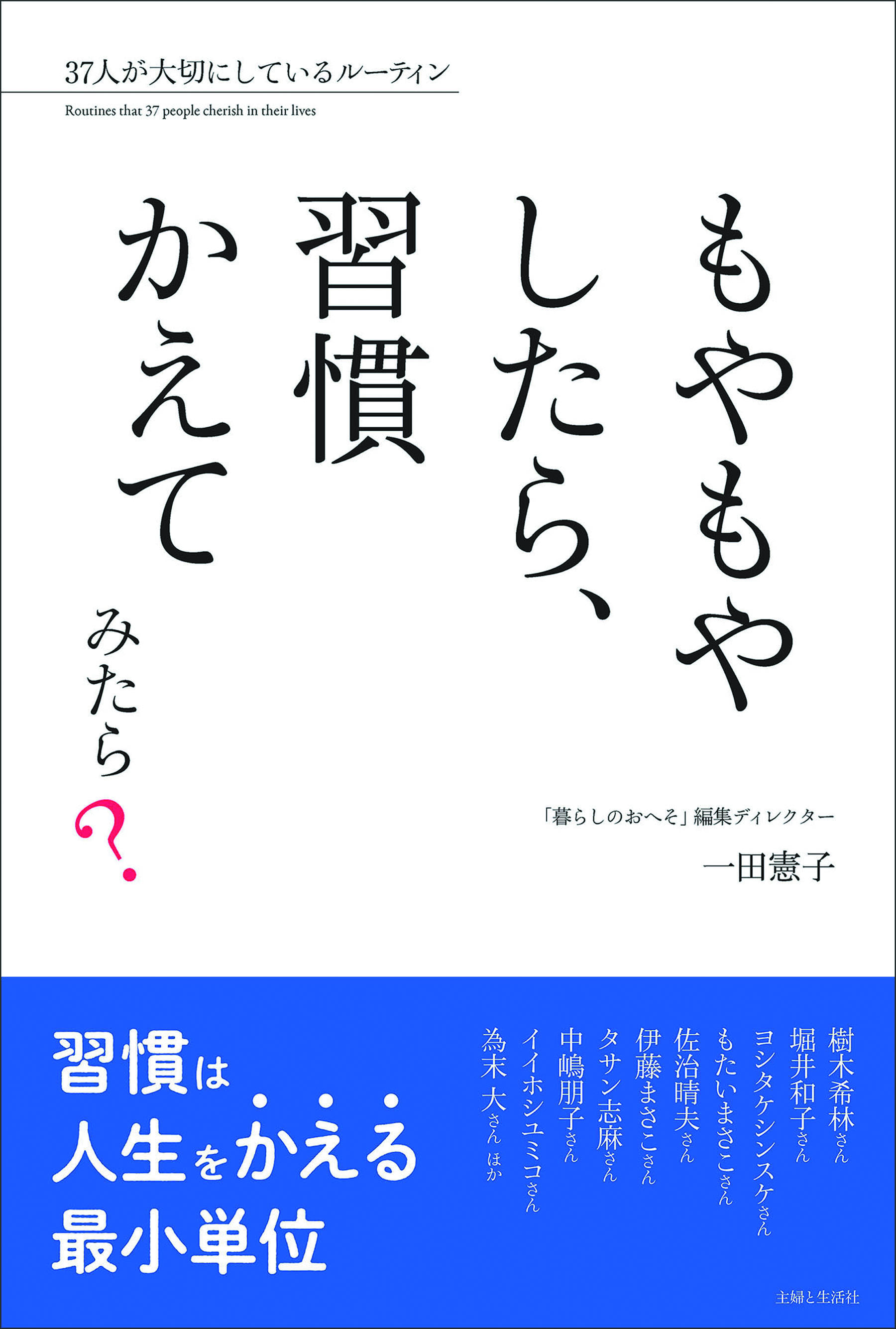 11
周年クライアント・ブランドさま限定！
周年コラボ特価プラン
概要　：2025年に周年をうたう企業・ブランドさま限定の
特価コラボレーションメニューとなります。（20周年に限りません）
暮らしとおへそ20周年ロゴを使用した特別ロゴマークとタイアップ撮影素材も二次使用可能。販促にも活用いただけます。
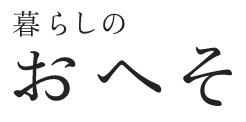 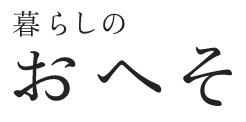 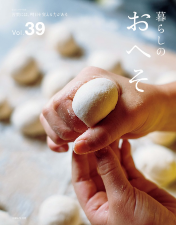 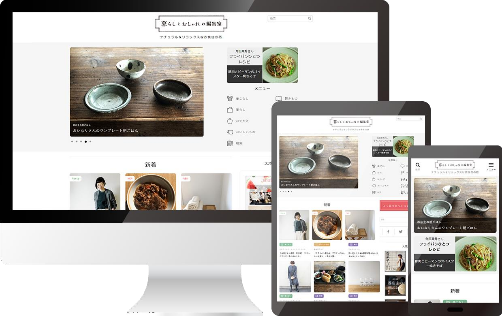 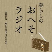 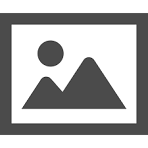 パッケージ内容：
①暮らしのおへそ4C2Pタイアップ　おしゃれさん１名起用
　（※本誌が8/30発売予定のため撮影は６月までに実施）

②WEBスポンサードポストへ誌面転載　　10,000PV

③暮らしのおへそラジオ（ポッドキャスト40分番組）　
　　１回（10分×１）  計 想定再生回数5,000回/回放送

④暮らしのおへそ20周年ロゴ使用（2026年１月迄使用可能）

⑤記事タイアップ画像 1枚  　クライアント様二次使用（1カ月）
　　＜公式WEB・EC・SNS（SNS AD）＞
※20周年ロゴは仮のものです。現在鋭意製作中で、完成は4月下旬を予定しています。
12
20周年記念 
一田憲子さんとおしゃれさん対談プラン
概要　：ミドルエイジ女性の20年を見てきた編集ディレクター・
一田憲子さんとゲストのおしゃれさんの対談が実現。
それぞれの視点で貴社ブランドを魅力的に訴求する豪華WEB企画！
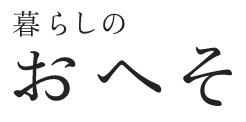 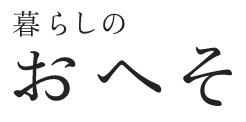 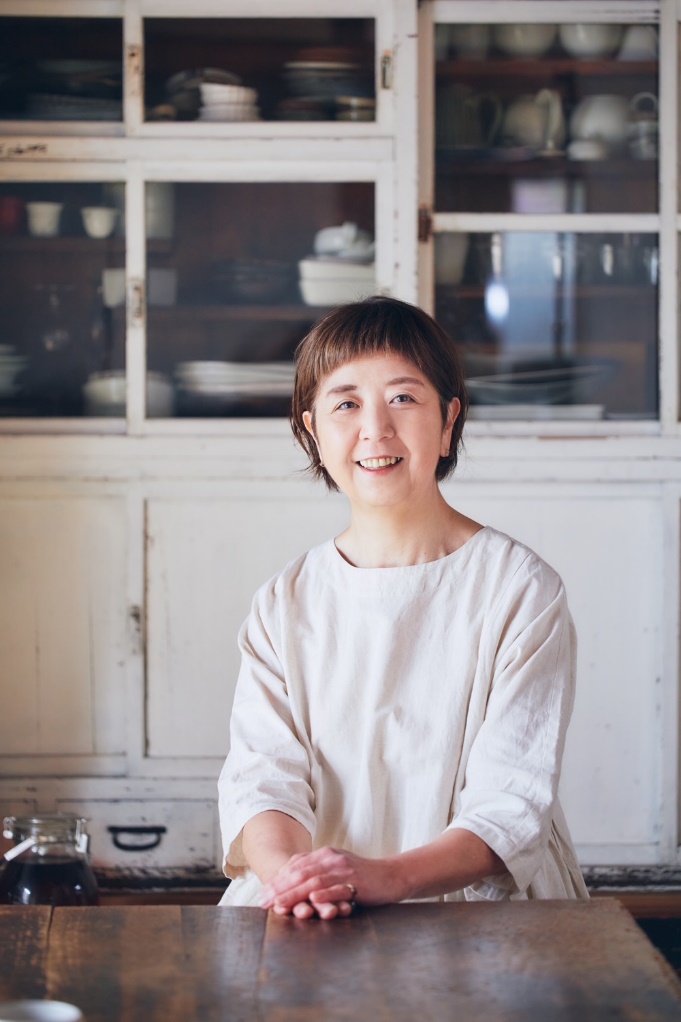 ★2025年内の掲載開始に限ります★
パッケージ内容：
①WEBスポンサードポスト　　10,000PV
    一田さん×おしゃれさんの特別対談

②暮らしのおへそ20周年ロゴ使用（2026年１月迄使用可能）

③記事タイアップ画像 1枚  　クライアント様二次使用（1カ月）
　　＜公式WEB・EC・SNS（SNS AD）＞
※20周年ロゴは仮のものです。現在鋭意製作中で、完成は4月下旬を予定しています。
13
読者のあこがれ　おしゃれさんたち
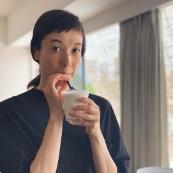 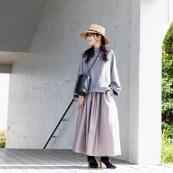 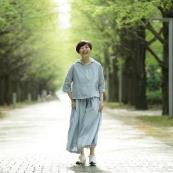 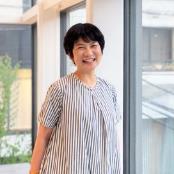 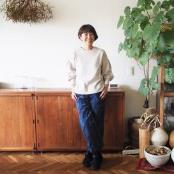 ほか
公式SNS広告配信（ダークポスト）
いただいた素材で直接貴社サイトへ遷移
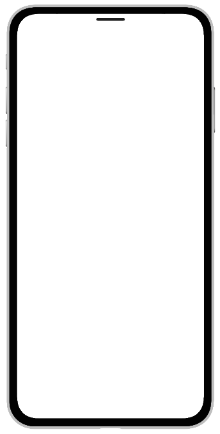 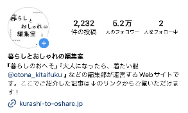 概要　：いただいた写真素材を、編集部がコラージュ。
暮らしとおしゃれの編集室のインスタグラムアカウントから
直接貴社のページへ送客します。
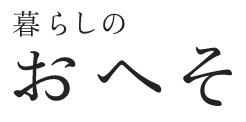 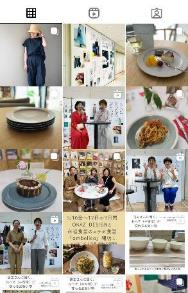 クライアントサイトに遷移
静止画1枚・テキスト・URL
※20周年ロゴは仮のものです。現在鋭意製作中で、完成は4月下旬を予定しています。
14